Catalogo de productos
Recharge point
Recargas Claro
Claro es una marca de servicios de comunicaciones que pertenece a la empresa mexicana América Móvil, y que junto a Telmex, Telcel y Telesites son controladas por el Grupo Carso, cuyo accionista mayoritario es Carlos Slim.
Valores aplicables

PARA RECARGAS CLARO             
: De $1 y de $2
PARA RECARGAS CLARO             
Desde $3 hasta $30
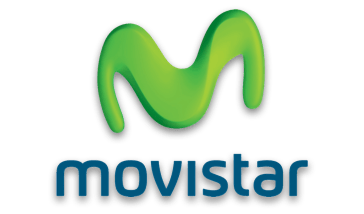 Recargas Movistar
Movistar España es el primer operador de telefonía fija, telefonía móvil, televisión por suscripción e internet en España, filial de la compañía multinacional española de telecomunicaciones
Valores aplicables:
PARA RECARGAS MOVISTAR 
desde $0.25 hasta $70
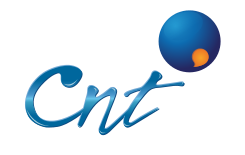 Recargas CNT
La Corporación Nacional de Telecomunicaciones CNT EP es la empresa pública de telecomunicaciones del Ecuador creada el 30 de octubre de 2008, opera servicios de telefonía fija local, regional e internacional, acceso a internet estándar y de alta velocidad (Dial-UP, DSL, Internet móvil 3g y 4g LTE), televisión satelital y telefonía móvil en el territorio nacional ecuatoriano.
Valores aplicables:

PARA RECARGAS CNT            desde $0.25 hasta $70
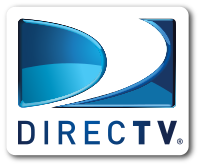 Recargas DIRECTV
DirecTV (estilizado como DIRECTV) es un proveedor de servicio de difusión directa por satélite en vivo y emisor con sede en El Segundo, estado de California (Estados Unidos). Transmite televisión digital, incluidos canales de audio y radio por satélite a los televisores fijos de Estados Unidos y Latinoamérica a los clientes suscritos y que cuenten con un decodificador y unaantena parabólica receptora de DirecTV.
El sistema DirecTV es propiedad de la compañía DirecTV Group, empresa que en 2005 adquirió la totalidad de DIRECTV enI beroamérica.
Valores aplicables:

PARA RECARGAS DIRECTV           desde $6 en adelante
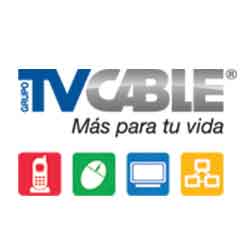 Recargas TVCABLE
TVCable fue fundada en 1986. Ese año se inició la construcción e instalación de sus sistemas de Televisión por Cable yAerocable (Televisión por Cable de acceso aéreo), llegando con sus redes de distribución a varios sectores de las principales ciudades del país.
En septiembre de 1987 TVCable empieza sus actividades entregando lo último en tecnología y lo más actualizado en televisión mundial a sus suscriptores.
Su crecimiento masivo le permitió llegar a todos los sectores urbanos de Quito, Guayaquil, Cuenca, Machala, Manta, Portoviejo,Ibarra, Tulcán, Ambato, Riobamba, Loja, Salinas y La Libertad.
Valores aplicables:

PARA RECARGAS TVCABLE   $7 EN ADELANTE
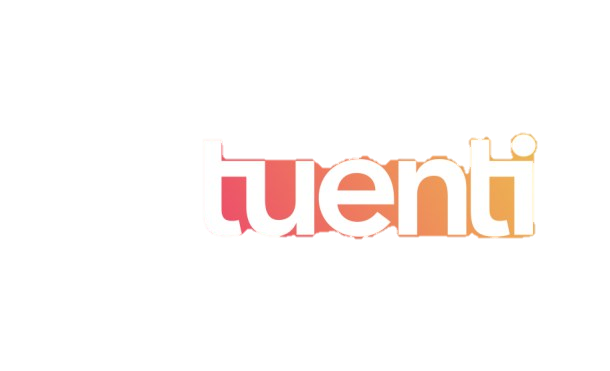 Recargas TUENTI
Tuenti es una marca propiedad de Tuenti Technologies, S.L.U., empresa que posee un operador móvil con la posibilidad de usar y gestionar tus servicios a través de internet desde la web o una aplicación para dispositivos móviles
Valores aplicables:

PARA RECARGAS TUENTI  desde $0.25 hasta $70